МОУ  Высокинская  СОШ
ПРЕЗЕНТАЦИЯ к уроку ГЕОГРАФИИ
в 6 классе
«Форма и размеры Земли.
Географическая карта»
Подготовила учитель ГЕОГРАФИИ: Федоркова С.В.
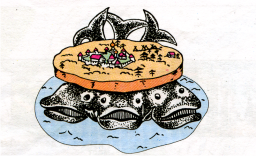 Одно из представлений о Земле в древности
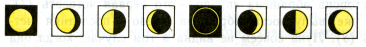 Тень от Земли, отбрасываемая на поверхность Луны
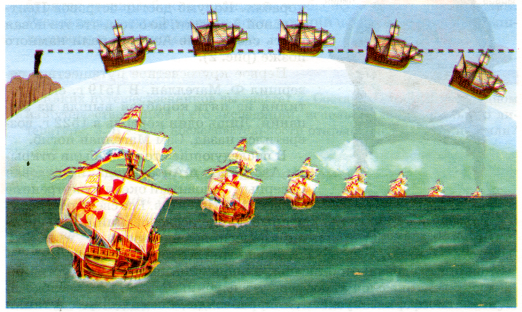 Одно из доказательств шарообразности Земли
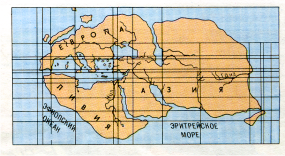 Мир по Эратосфену
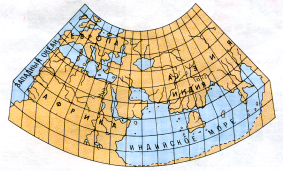 Изображение Земли на карте Птолемея
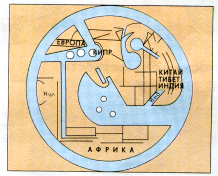 Арабская  карта
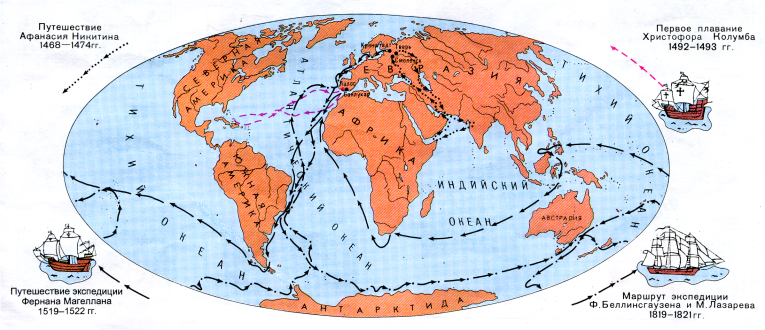 ВЕЛИКИЕ  ГЕОГРАФИЧЕСКИЕ  ОТКРЫТИЯ
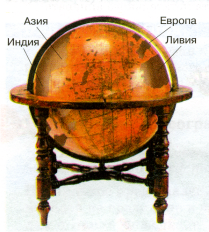 Первый глобус, созданный в 1492 г.  М. Бехаймом
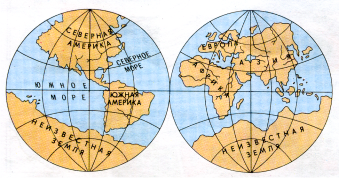 Карта мира из атласа Меркатора
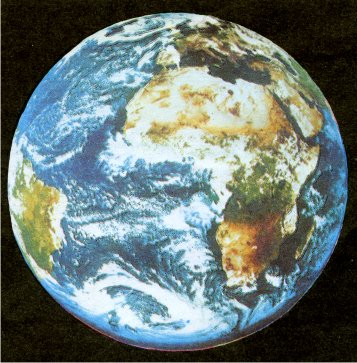 Земля на космическом снимке
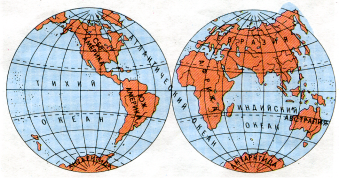 Современная карта полушарий
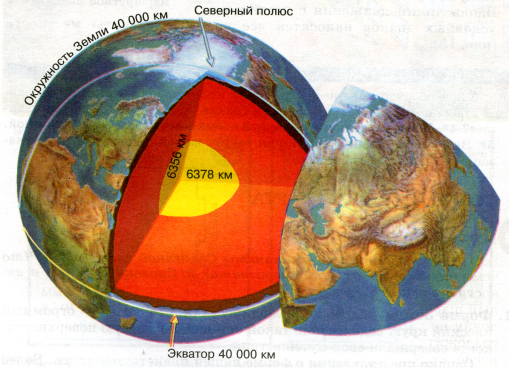 РАЗМЕРЫ ЗЕМЛИ:
Площадь поверхности Земли = 510 млн км²

Расстояние от центра Земли до экватора = 6 378 км
                                                  до полюсов = 6 356 км

Длина экватора = 40 000 км
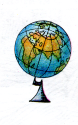 НАПРИМЕР,

глобус масштаба 1: 5 000 000,

или в 1 см 50 км

будет иметь диаметр – 2,55 м
1 см – 200 км
2,5 см – х

Х = (2,5 · 200) : 1= 2,5 · 200 = 500 (км) расстояние …
Сравнительная характеристика географической карты и топографического плана
Сравнительная характеристика географической карты и топографического плана
Сравнительная характеристика географической карты и топографического плана
Сравнительная характеристика географической карты и топографического плана
Сравнительная характеристика географической карты и топографического плана
Сравнительная характеристика географической карты и топографического плана
Сравнительная характеристика географической карты и топографического плана
ВЫВОД: 
на плане местности изображаются небольшие участки земной поверхности, на которых можно увидеть и отдельно стоящие дома, можно узнать характеристики лесов, рек, инженерных сооружений и т. д. На географической карте более обобщённое уменьшенное изображение поверхности Земли.
     Общее –
 уменьшенное изображение поверхности Земли на плоскости с помощью условных знаков. Планом можно считать наиболее простой вид карты.
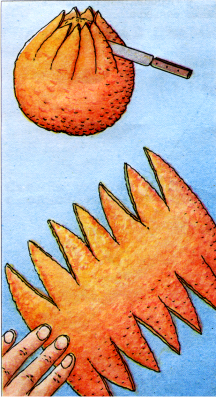 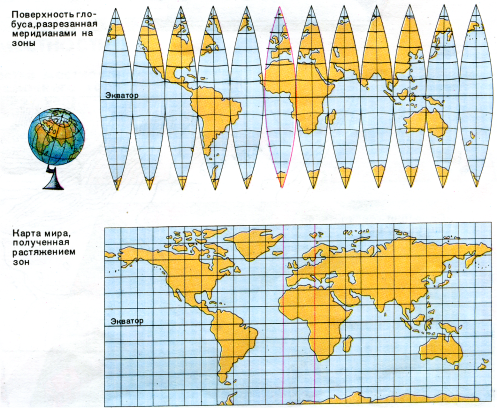 ОТ ГЛОБУСА К КАРТЕ
ГЕОГРАФИЧЕСКАЯ  КАРТА –

уменьшенное изображение поверхности

 Земли или её частей на плоскости при

 помощи условных знаков.
Кем был изготовлен
 первый глобус?
А)   Ньютоном;          В)   Эратосфеном;

Б)   Бехаймом;           Г)   Магелланом.
Земля имеет форму:
А)   круга;                  В)   геоида;

Б)   шара;                   Г)   овала.
Площадь поверхности Земли равна:
А)   510 млн км²         В)   510 тыс км²

Б)   510 млрд км²        Г)   510 км
Длина экватора равна:
А)   20 000 км            В)   60 000 км

Б)   40 000 км             Г)   80 000 км
Что изображено на политической карте?
А)   вся поверхность нашей планеты;   
         
Б)   страны и столицы     

В)   очертания материков, морей и т.д.   
        
Г)   население и хозяйство
МОЛОДЦЫ !!!
СПАСИБО ЗА УРОК